Mentální reprezentace
Vymezení mentální reprezentace
propozice
schémata a scénáře
představy

teorie duálního kódování
komputační model mentální reprezentace

pojmy a kategorie
teorie kategorizace
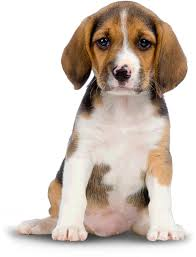 PES
Formy mentální reprezentace
mentální reprezentace = způsob, jak vědomí tvoří struktury zastupující naše poznatky o světě

vnější reprezentace vs. vnitřní (mentální)

vnější: obrazová a symbolická
vnitřní: analogová a propoziční
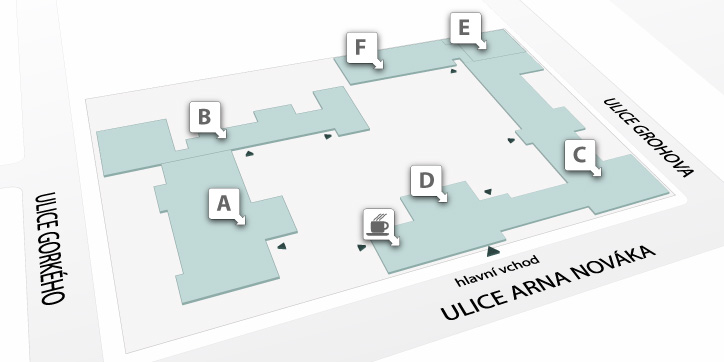 Schémata
vlastnosti schémat podle Rumelharta a Ortonyho (1977)
mohou zahrnovat i jiná schémata 
zahrnují obecná fakta a relace
 míra abstrakce schémat může být různá 

různé podoby teorie schémat: organizace paměti (Bartlett), kognitivní vývoj (Piaget), umělá inteligence (rámce)
Scénáře
Schank, Abelson (1977) – schematická reprezentace, méně pružná než schéma 
obsahuje řadu znalostí o účastnících, rekvizitách, dějišti, očekávaném sledu událostí
Představy
analogová reprezentace
historický zájem o představy (Aristoteles, Galton, gestaltisté)
po kognitivním obratu: hypotéza funkční ekvivalence – představy jsou analogiemi fyzikálních vjemů
doklady z výzkumu mentálních rotací, porovnávání velikosti představ a skenování představ
Mentální rotace
Mentální rotace
Porovnávání a prohlížení přestav
Porovnávání a prohlížení přestav
Dvojznačné obrazce
Chambers a Reisberg (1985)
reinterpretace dvojznačných obrazců z představy
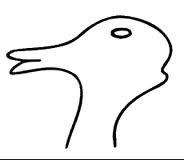 Propoziční (výroková) hypotéza
Anderson a Bower (1973)
představy i slova reprezentovány v abstraktní formě výroků – nositelů významu, ale nikoliv percepčních znaků
představy – druhotné jevy
Teorie dvojího kódování
A. Paivio (1969)
slovní kód
představy (neverbální systém)
zraková představivost - dva systémy mentální reprezentace
zpracování neprostorových atributů 
zpracování prostorových atributů (umístění a orientace v prostoru, porovnání velikosti a vzdálenosti)
Modely Johnson-Lairda
3 formy mentální reprezentace 
výroky – abstraktní reprezentace významu, které lze vyjádřit slovně
mentální modely – sturktury poznatků, implicitní teorie o světě
představy – vysoce konkrétní, specifické reprezentace
Konekcionistické modely
např. McClelland, Rumelhart (1986) 
konekcionistický model, založen na paralelním zpracování informací - několik kognitivních operací současně 
uzly sítě nereprezentují informace (pojmy), ta je kódována uspořádáním spojů
Organizace poznatků v deklarativní paměti
základní jednotka - pojem 

organizace pojmů
do kategorií – mohou obsahovat další kategorie
do schémat – celek většího množství pojmů spojených vzájemnými vztahy
Teorie kategorizace
kategorie založené na vymezujících znacích 
pojem lze rozložit na soubor znaků, které jsou pro definici kategorie jednotlivě nutné a společně postačující 
problém této teorie: ne všichni členové kategorie mají nutně všechny definující znaky

kategorie založené na prototypech –založená na znacích charakteristických
příklad, který chceme zařadit do kategorie nemusí nést všechny znaky, je možné určit skóre podobnosti třídy  

2 druhy kategorií 
klasické pojmy – vymezené prostřednictvím definujících znaků
fuzzy pojmy – stojí na prototypech